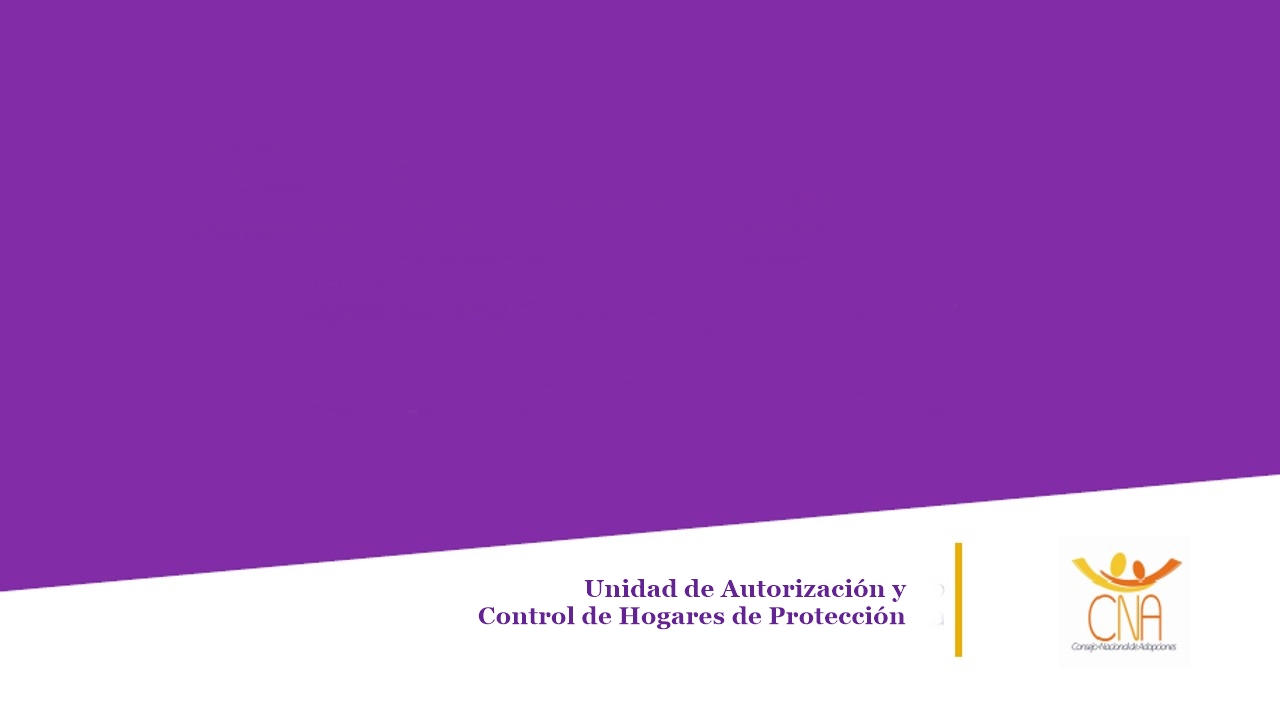 ESTÁNDAR 8

“Personal”
Proceso de selección y cuidado del personal
Paso 1
Identificar las necesidad de personal para cumplir con la contratación de personal calificado, conforme al número de NNA y modalidad de atención residencial, para garantizar el cuidado temporal.
Elaborar el perfil y términos de referencia del profesional o personal de apoyo a contratar.
Determinar el perfil del puesto (profesión, tiempo de experiencia, estudios adicionales)
Indicar con claridad las actividades que desarrollará el puesto
Establecer las condiciones contractuales (modalidad de contratación, horario, salario, vigencia)
Asegurar que se cuenta con el presupuesto para la contratación
Incluir que el personal en general debe responder a las siguientes características: flexibilidad, reflexibilidad, madurez, integridad, buen juicio, sentido común, valores, autoimagen positiva, propositivo y respetuoso de la autoridad, estable, no defensivo ni ofensivo, cooperador, empático, sensible, tolerante, ser un buen modelo de comportamientos, actitudes y hábitos. Estas características son imprescindibles en el personal que atiende directamente a NNA (tías, tíos, mamás, papás, tutores, educadores, educadoras, nanas).
Paso 2
Publicar la convocatoria por el medio que el hogar considere pertinente

Solicitar que para aplicar al puesto, los candidatos presenten como mínimo, los siguientes documentos:

Oferta de Servicios
Currículum Vitae 
Fotocopia legible de DPI
Constancia de carencia de antecedentes penales
Constancia de carencia de antecedentes policiales
Tarjeta de salud o certificado médico
Fotocopias legibles de títulos universitarios en anverso y reverso
Constancias laborales
Constancias de estudios, cursos o diplomados
Proceso de Convocatoria
1.  Análisis de expedientes recibidos
2.  Selección de candidatos para entrevista
3.  Entrevista con RRHH o Director(a) Hogar
Proceso de selección
Análisis final de la fórmula 
A + A
Aptitud + Actitud
4.  Aplicación de pruebas técnicas y psicométricas
5.  Verificación de referencias y documentos
1.  Análisis de expedientes recibidos
Seleccionar a los 3 mejores
Que hayan presentado papelería completa y constancias laborales
2.  Selección de candidatos para entrevista
3.  Entrevista con RRHH o Director(a) Hogar
Por el distanciamiento social, puede programarse de forma virtual
Solicitar que muestre títulos originales para la confrontación respectiva
4.  Aplicación de pruebas técnicas y psicométricas
Aplicar prueba técnica que incluya temas relacionados al conocimiento de NNA y su normativa legal vigente
Incluir casos de estudio para ver reacción inicial de respuesta inmediata
Aplicación de pruebas psicométricas
Es una de las herramientas más utilizadas para la evaluación de la personalidad y de la psicopatología en diversos contextos clínicos, médicos, forenses y de selección de personal. Mide escalas clínicas y subclínicas, algunos de los factores que mide son: hipocondría, depresión, histeria, esquizofrenia, introversión social, negación de ansiedad social, problemas con la autoridad, alienación social y emocional, ansiedad, miedos, desconfianza, problemas familiares, entre otros.
MMPI-II
Pruebas psicométricas
Test creado para evaluar la capacidad de un sujeto para proporcionar la atención y el cuidado adecuados a una persona en situación de dependencia (hijo biológico, adoptado o en custodia; menor a cargo de una institución; mayores, enfermos. Mide rasgos de altruismo, apertura, asertividad, autoestima, capacidad para resolver problemas, empatía, equilibrio emocional, independencia, tolerancia a la frustración entre otros.
CUIDA
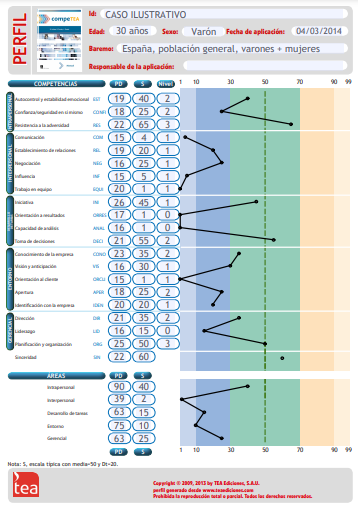 Mide las competencias del candidato en 5 áreas:

Intrapersonal 
Interpersonal
Desarrollo de tareas
Entorno
Gerencial
COMPETEA
5.  Verificación de referencias y documentos
Se sugiere que además de validar las referencias que el candidato consignó en el Currículum Vitae, se validen las referencias directamente a las Unidades de Recursos Humanos de los lugares en los que laboró y de preferencia, que se contacte a la persona que fue su jefe inmediato superior.
Para la selección final, tomar en cuenta:

Aptitud + Actitud
Entrevista
Prueba Técnica
Pruebas Psicométricas
Referencias
Conocimiento y experiencia con NNA
Análisis final de la fórmula 
A + A
Aptitud + Actitud
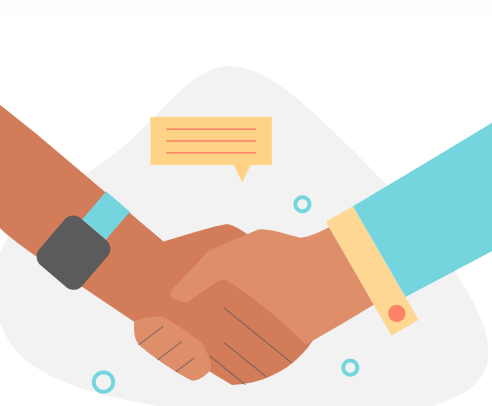 Inicia la relación laboral¡Bienvenido al Equipo de Trabajo!
Organización del Personal
Asegurar que se le da al trabajador todas las herramientas para desarrollar su trabajo
Firma de contrato
Entrega de perfil del puesto
Presentación con todo el personal
Inducción general de la visión, misión y objetivos del Hogar
Reglamento interno de trabajo
Manual de convivencia
Entrega de manuales, procedimientos y estándares para el cuidado de los NNA
Recorrido por las instalaciones
Hacer sentir al trabajador que es bienvenido en el equipo de trabajo
Inducción
Habilitar un espacio seguro para resguardar los expedientes del personal, los cuales deben incluir:

Perfil del puesto
Oferta de Servicios
Currículum Vitae con sus créditos respectivos
Fotocopia legible de DPI
Contrato de trabajo
Tarjeta de salud o certificado médico
Constancia de carencia de antecedentes penales
Constancia de carencia de antecedentes policiales
Pruebas psicológicas/psicométricas

A este expediente de personal se le irán agregando:
Las constancias del entrenamiento o capacitación
Evaluación de desempeño anual
Conformación de expediente de personal
Un mínimo de doce temas deben ser abordados en el entrenamiento anual de todo el personal de las entidades de abrigo temporal. El entrenamiento debe ser impartido por profesionales e instituciones calificadas en cada área temática. 

El personal debe recibir su certificación o constancia de participación y/o aprobación del curso. Copia de estos documentos debe estar en el expediente del personal y estar a disposición del CNA y sus socios en el momento de la supervisión. 

Los temas de entrenamiento deben estar dirigidos al mejoramiento del cuidado de NNA, sus edades y necesidades específicas y el programa de atención residencial que se ofrezca –NNA con VIH/sida, con síndrome de Down, parálisis cerebral, autismo, niños y niñas de la calle, víctimas de maltrato y violación, síndrome de abandono, adolescentes madres, adicciones y otros-.

Además, las personas encargadas de la atención directa a NNA deben certificarse en el Curso de Niñeras de la Secretaría de Bienestar Social y Ministerio de Educación.
Actualización y entrenamiento
El queme laboral es un síndrome de agotamiento emocional, despersonalización y reducción del logro personal que se presenta en individuos que trabajan en el cuidado de personas. 

El agotamiento emocional es el sentimiento de estar sobrepasado por el contacto con los NNA, la despersonalización refleja la falta de sensibilidad y dureza en el trato de éstos; y la reducción del sentimiento de logro personal refiere la disminución de las aspiraciones personales. 

Las entidades de abrigo temporal deben evitar ese queme laboral para garantizar la calidad de la atención residencial.
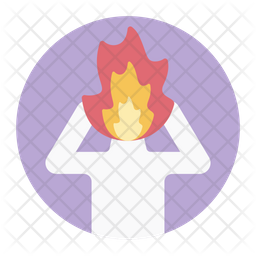 Prevención del queme laboral
La construcción conjunta de misión, visión y valores; y su apropiación
 
La delimitación de funciones y roles de cada persona

El trabajo en equipo

La comunicación y retroalimentación entre el personal de las diferentes áreas y de la misma área de trabajo

El compromiso de cada persona en relación al cuidado de NNA

Carga de trabajo razonable para cada persona

Horario de trabajo, descanso y ocio de acuerdo a la carga de trabajo

Estabilidad laboral
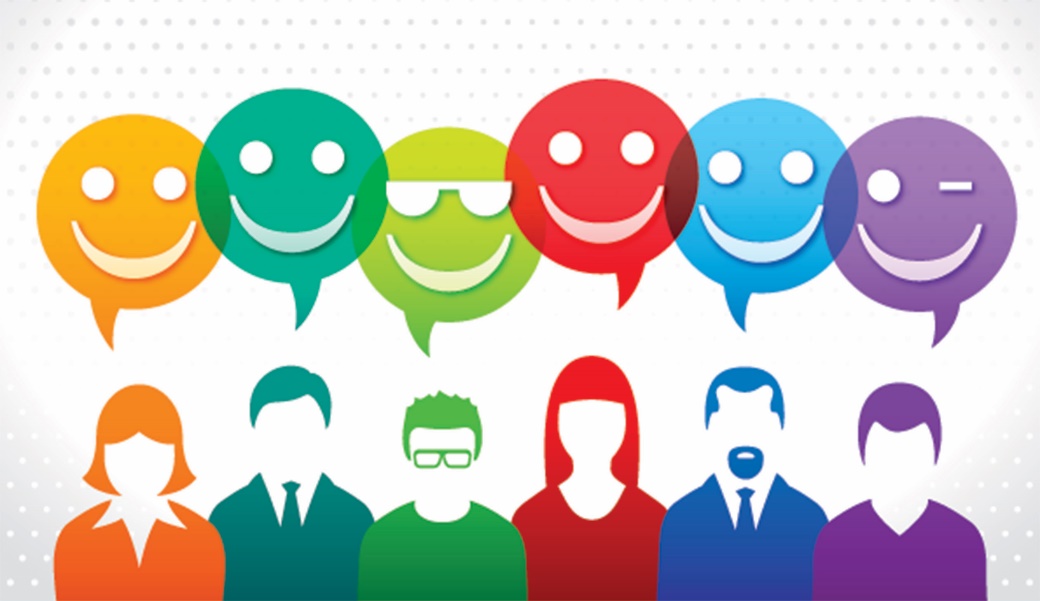 Prevención del queme laboral
Sugerencias para fortalecer el clima laboral
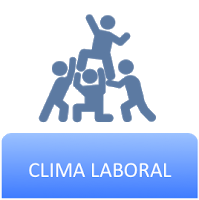 Valoración de la persona y del trabajo que desempeña

Asistencia y ayuda al personal cuando este tenga alguna urgencia o necesidad

Supervisión propositiva

Entrenamiento para mejorar el desempeño

Motivación del trabajo en equipo

Participación del personal en la propuesta de metas para mejorar el cuidado de NNA

Creación de un clima de confianza y comunicación

Resolución de conflictos de manera constructiva.
Clima laboral
¡JUNTOS SOMOS MEJORES!

El líder, aunque sea el líder, también necesita estar fortalecido

No perder de vista que somos seres humanos, con sentimientos y necesidades

Realizar actividades que no implican mucho recurso: celebración de cumpleaños, día del cariño y la amistad, día del padre, día de la madre, día profesional, etc.

Implementar desayunos o almuerzos de “traje”, lo importante es convivir y compartir

Pedir por favor, gracias, pequeños gestos que llena y fortalecen vínculos

Evitar cultura de murmuraciones

Fomentar clima de confianza y respeto

Actividades y actitudes que alimenten nuestra parte emocional
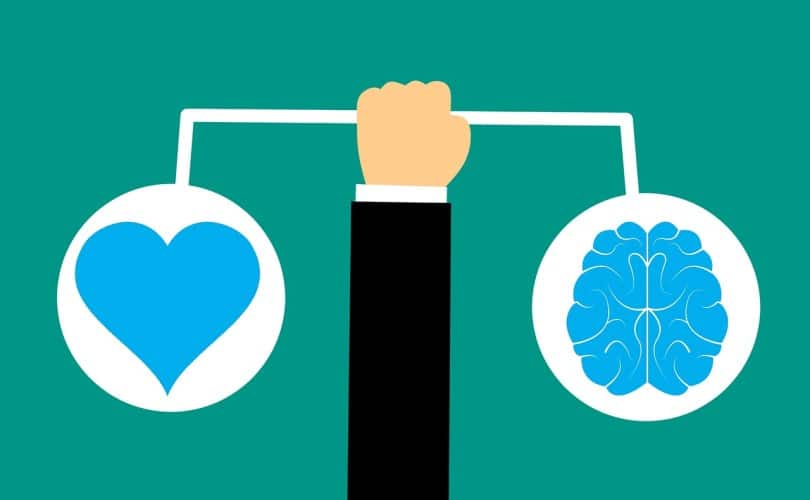 Salario emocional
Establecer un instrumento que permita evaluar factores profesionales, conocimientos, valores, actitudes, atención a NNA, que permita una evaluación integral

Dar a conocer al evaluado los resultados de su evaluación

Reconocer las fortalezas y brindar felicitación

Identificar las áreas a mejorar y sugerir al empleado lo que debe mejorar, y en conjunto, acordar un plan de acción y un tiempo prudencial para fortalecer esa área
Evaluaciones anuales de desempeño
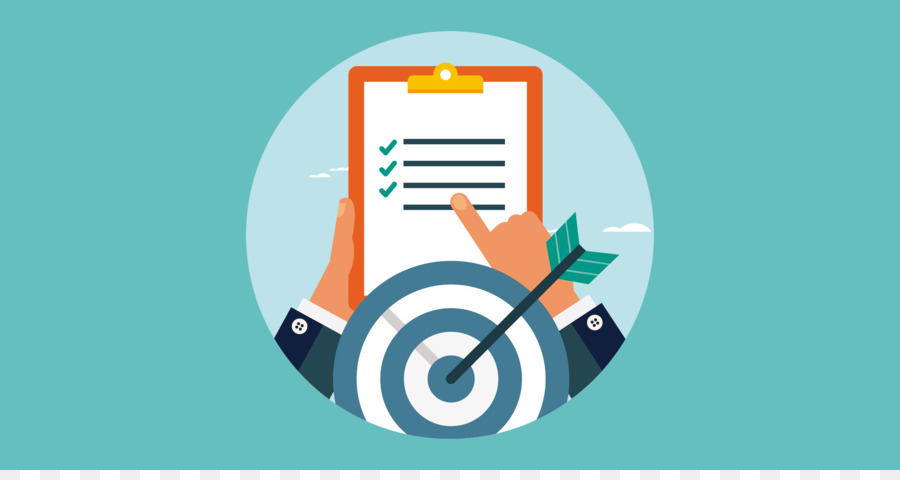